Параметры формирования тарифов на 2015-2017 гг.
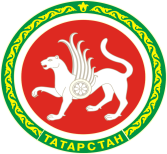 Тарифная кампания 2015 года основана на Прогнозе социально-экономического развития Российской Федерации на 2014 год и плановый период на 2015-2016 годы, которым определены основные индексы - дефляторы:
Государственный комитет РТ по тарифам
Справочно: индексы представлены в среднем за год к предыдущему году, за исключением цен на газ - с 1 июля соответствующего года
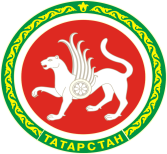 Государственный комитет РТ по тарифам
kt.tatarstan.ru
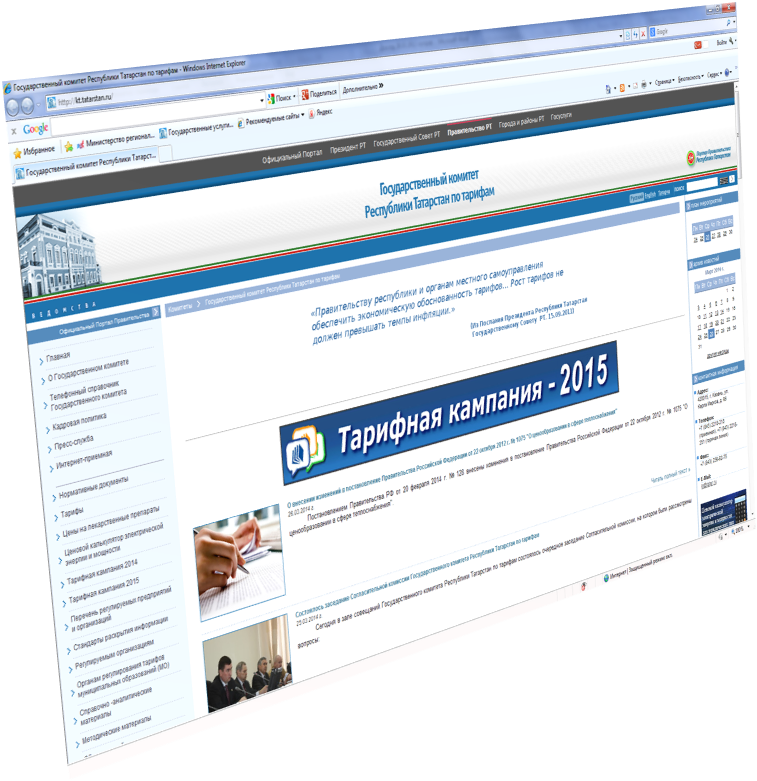 2015
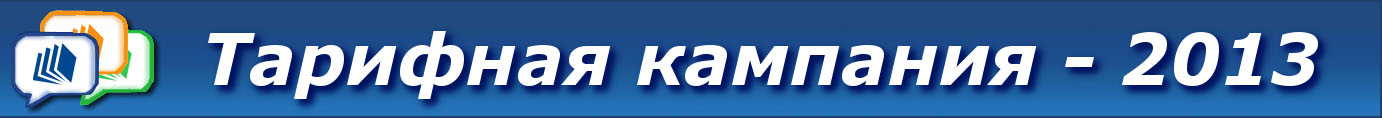